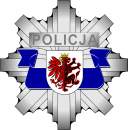 PIERWSZE  SŁUŻBOWO-ZWIĄZKOWE WARSZTATY SZKOLENIOWE JEDNOSTEK POLICJI WOJEWÓDZTWA KUJAWSKO-POMORSKIEGOPieczyska, 15-16 kwietnia 2009r